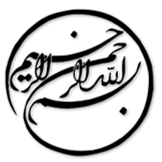 فن آوری جدید پردازش سیگنال دیجیتال مبتنی بر محاسبات ابری توزیع شده در مهندسی اطلاعات الکترونیک
دانشجو:
استاد:
سال تحصیلی:
نام درس:
فصل اول: مقدمه

در حال حاضر، بسیاری از شرکتهای مرتبط با مهندسی اطلاعات الکترونیکی با مشکلات پایین بودن راندمان در فرآیند جمع‌آوری و ذخیره‌سازی داده‌های سیگنال دیجیتال تولید شده بطور روزانه، مواجهند. دلیل اصلی این است که استفاده از روش های محاسباتی و استراتژیهای محاسباتی اساسی برای پیشرفت های بزرگ دشوار است.  با توسعه فن آوری هوشمند، فن آوری پردازش سیگنال دیجیتال و فن آوری محاسبات ابری توزیع شده نیز به سرعت توسعه یافته و ساخته شده اند، و در پردازش داده های عظیم سیگنال دیجیتال مزایای محاسبات ابری توزیع شده آشکارتر شده است. بدین ترتیب، چگونگی ایجاد یک سیستم کارآمد و هوشمند پردازش سیگنال دیجیتال از طریق فن آوری محاسبات ابری توزیع شده، به یک پیشرفت مهم در آینده تبدیل شده است
1/16
فصل اول
مقدمه
1
این مقاله، کاربردهای عملی را برای مقابله با مشکلات داده‌های اضافی و استفاده کم از داده، در فن آوری پردازش سیگنال دیجیتال سنتی در مهندسی اطلاعات الکترونیکی ترکیب می‌کند و عمدتاً به سه بخش تقسیم می شود. بخش اول، وضعیت تحقیق در مورد جمع آوری داده های مرتبط با سیگنال دیجیتال، فن آوری پردازش و ذخیره سازی و محاسبات ابری توزیع شده را معرفی می کند. بخش دوم، یک سیستم پردازش سیگنال دیجیتال مبتنی بر محاسبات ابری توزیع شده را بر اساس فن آوری پردازش و ذخیره سازی داده های بزرگ در ترکیب با ماتریس تصادفی ایجاد می کند و از طریق استراتژی کنترل PID، یک سیستم فن اوری پردازش سیگنال دیجیتال را ایجاد می کند و بر کارایی آن تاثیر می گذارد. بخش سوم، اثر کاربرد عملی سیستم پردازش سیگنال دیجیتال ارائه شده در این مقاله را بررسی می کند و بازدهی و قابلیت اطمینان سیستم را از طریق داده های مختلف صنعت ارزیابی می کند، و نتایج را ارائه می دهد و به تحلیل نقاط ضعف می پردازد.
2/16
فصل اول
مقدمه
1
فصل دوم: کارهای مرتبط

Johnston و همکاران نوآوریهای عمیقی را به امید پیشرفت های جدید از سطح روشهای پردازش سیگنال دیجیتال انجام داده اند. بسیاری از صنایع هر روزه مقدار زیادی داده سیگنال دیجیتال را تولید می کنند. نحوه استخراج، جمع‌آوری و ذخیره اطلاعات موثر داده ها از طریق پردازش متمایز سیگنال‌های دیجیتال در این حجم داده‌های اضافی، مشکلی است که در حال حاضر وجود دارد. Castanheira و همکاران دریافتند که اکثر سیستمهای پردازش سیگنال دیجیتال همچنان از تفکر سنتی مبتنی بر پشته در روش‌های کنترل پیروی می کند، و نوآوری‌ها را در روش‌های ادراک هوشمند نادیده می‌گیرد.
3/16
فصل دوم
کارهای مرتبط
2
1
لطفا توجه داشته باشيد
که اين فايل تنها بخشی از محصول بوده و صرفا جهت معرفی محصول ميباشد
برای خريداری و دانلود فايل کامل مقاله به زبان فارسی
با فرمت پاورپوينت (با قابليت ويرايش(
اينجا کليک نماييد.
فروشگاه اينترنتی ايران عرضه www.iranarze.ir
5
4
3
2
1